EGT-CP0401 - Accompagner les élèves de STMG dans leur projet d’orientation
Webinaire – but

bachelor universitaire de technologie

Animé par Amal Hecker 
Chargée de mission liaison bac-3/bac+3
Voie technologique STMG
amal.hecker@ac-creteil.fr
Académie de Créteil
1
09/12/2022
Sommaire
Objectifs du module : Accompagner les élèves de STMG dans leur projet d’orientation
 Réforme à l’IUT : qu’est-ce que le Bachelor universitaire de technologie ?
3. BUT dans la continuité du bac STMG
4. Présentation de formations :
TC – Techniques de commercialisation
GEA – Gestion des entreprise et des administrations
BUT en alternance
MLT – Management de la logistique et des transports
CJ – Carrières juridiques
5. Dispositifs continuum bac-3/bac+3
6. Quelques ressources
Questions / réponses
Académie de Créteil
2
09/12/2022
1. Objectifs du module de formation : Accompagner les élèves de STMG dans leur projet d’orientation
Besoins d’information et de professionnalisation des différents acteurs du processus :
d’orientation dans les établissements scolaires ;
de recrutement dans les formations de l’enseignement supérieur
Webinaire consacré aux formations BUT
9/12/2022
2. Webinaire consacré aux formations DCG/Prépa D1/D2/ECT
13/01/2023 à 11h
3. Webinaire consacré aux formations STS 
24/01/2023 à 16h
Intitulé de la division/délégation académique
3
09/12/2022
2. Réforme à l’IUT
Bénédicte Faure – Directrice IUT de Créteil-Vitry
www.iut.u-pec.fr
Académie de Créteil
4
09/12/2022
3. BUT dans la continuité du bac STMG
Amal Hecker
Académie de Créteil
5
09/12/2022
2.
2. BUT dans la continuité d’une STMG
Académie de Créteil
6
09/12/2022
BUT - Service dans l’académie de Créteil
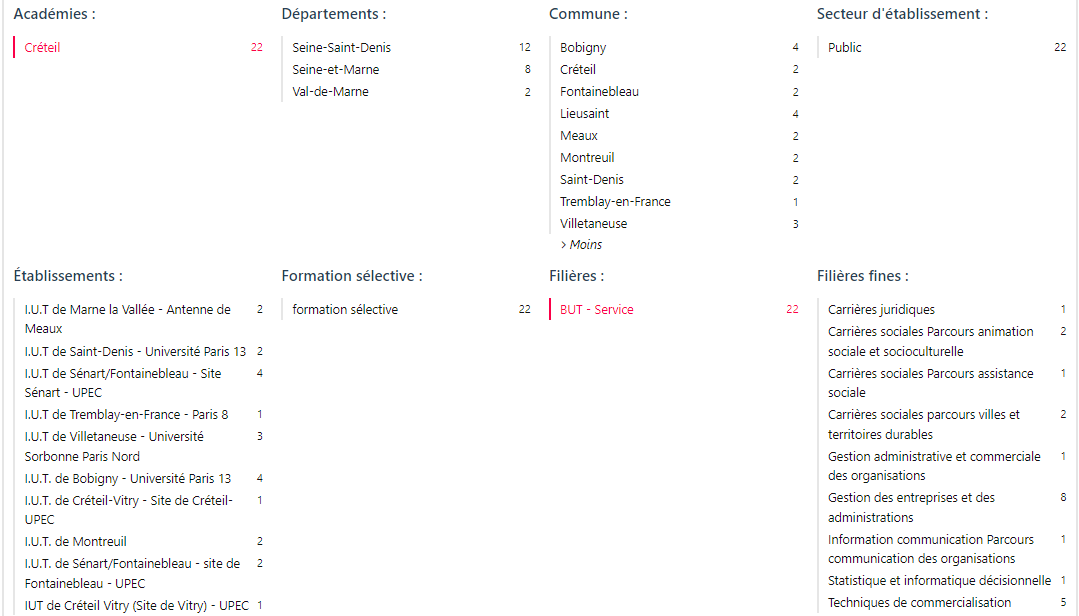 Données parcoursup
Intitulé de la division/délégation académique
7
jj/MM/AAAA
BUT informatique dans l’académie de Créteil
Données parcoursup
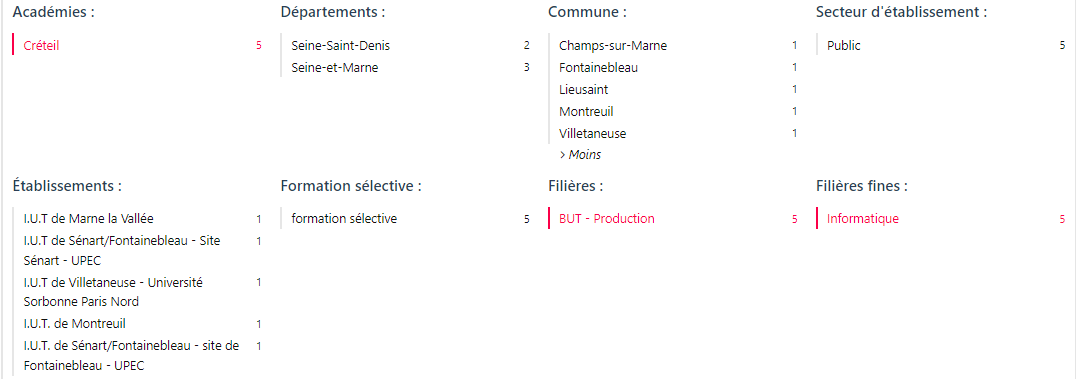 Intitulé de la division/délégation académique
8
jj/MM/AAAA
BUT informatique dans l’académie de Créteil
Données parcoursup
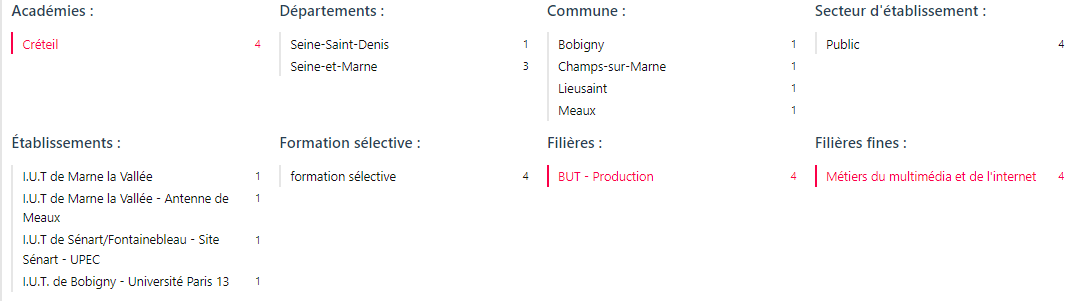 Intitulé de la division/délégation académique
9
jj/MM/AAAA
4. Présentation de formations BUT
Techniques de commercialisation	Aymeric Le Delliou – Directeur des études 2ème année TC - IUT de Créteil-Vitry
Gestion des entreprises et des administrations
	Damien Thoret – Responsable de la communication et de la liaison secondaire-supérieur et enseignant en 
	économie-gestion – IUT de Créteil-Vitry
C. L’alternance en BUT
	Ludovic Grelot – Enseignant en GEA en alternance – IUT de Villetaneuse
D. Management de la logistique et des transports
	Kamel Zeroual – Chef du département MLT – IUT de Tremblay en France
E. Carrières juridiques
	Carole Gaunet-Lioubtchansky – Enseignante et responsable du BUT CJ – IUT de Villetaneuse
	Béatrice Griboval – Responsable du Pôle des Relations Extérieures de l’IUT de Villetaneuse
		       beatrice.griboval@univ-paris13.fr
Académie de Créteil
10
09/12/2022
5. Dispositifs mis en place pour le continuum bac-3/bac+3
Journées Portes Ouvertes                            -- informations sur les sites des IUT et/ou
Salons postbac                                             -- lien Projet d'orientation en STMG | Pearltrees

Séminaires/webinaires liaison secondaire/supérieur organisés par les IUT et par l’académie de Créteil
Parrainage de lycéens


A la demande auprès des chargés de liaison lycée-supérieur des IUT ou des chefs de départements des formations BUT :

Immersions à l’IUT 
Interventions dans les établissements
Académie de Créteil
11
09/12/2022
6. Quelques ressources
Rapport Analyse des vœux et affectations dans l’enseignement supérieur des bacheliers 2021 après la réforme du lycée général et technologique (janvier 2022)
https://www.education.gouv.fr/analyse-des-voeux-et-affectations-dans-l-enseignement-superieur-des-bacheliers-2021-apres-la-reforme-327062

Les effectifs du supérieur : chapitre 6 – Les étudiants - https://www.education.gouv.fr/reperes-et-references-statistiques-2022-326939

Les formations BUT dans l’académie de Créteil – Données Parcoursup - Explorer les données de Parcoursup 2021 — Plateforme open data (données ouvertes) (enseignementsup-recherche.gouv.fr)

Pearltrees STMG - Projet d'orientation en STMG | Pearltrees
Académie de Créteil
12
09/12/2022
Merci pour votre attention

Questions / réponses
Contact des organisateurs

Estève Aubouër – esteve.aubouer@ac-creteil.fr
Amal Hecker – amal.hecker@ac-creteil.fr
Académie de Créteil
13
09/12/2022